МБОУ Базарно-Матакская гимназия 
имени Наби Даули Алькеевского МР РТ
Родительское собрание в 1 классе:«Первый раз в первый класс»
Автор презентации:
 Ахтямова Альфира Равилевна,
учитель начальных классов
Давайте
познакомимся…
Педагогическое кредо
Обучать - значит вдвойне учиться. Жозеф Жубер
Плохой учитель преподносит истину, хороший учит ее находить. Адольф Дистервег
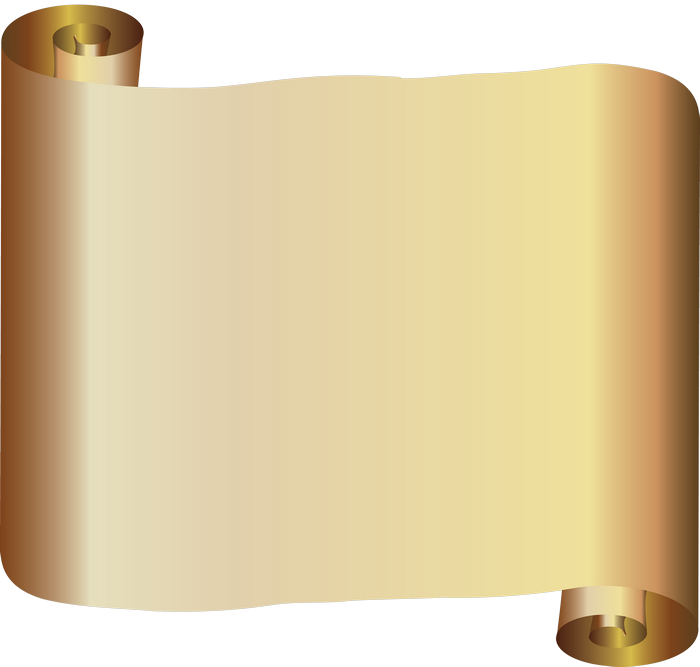 «Быть готовым к школе – не значит уметь читать, писать и считать.Быть готовым к школе – значит быть готовым всему этому научиться.                               Венгер Л. А.
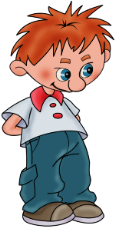 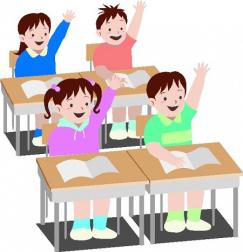 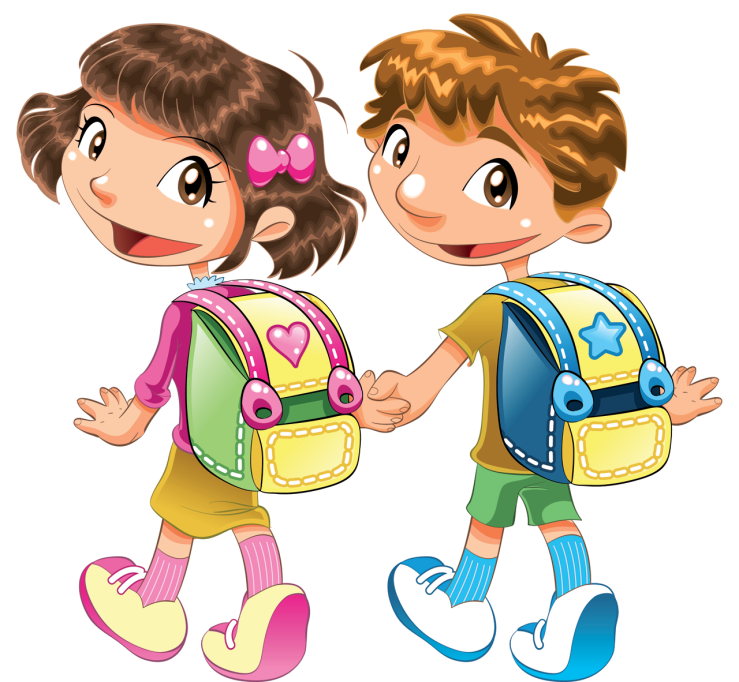 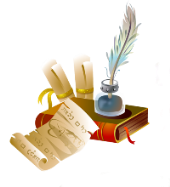 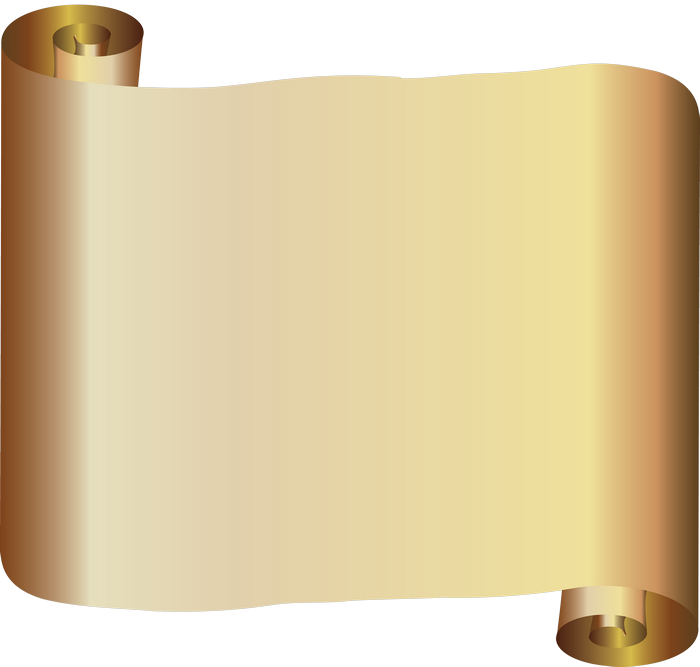 В первые недели и месяцы обучения
могут появиться жалобы детей 
на усталость 
головные боли 
возникнуть 
раздражительность
плаксивость
нарушение сна 
снижение аппетита детей 
снижение массы тела
Случаются и трудности психологического характера:
 чувство страха
отрицательное отношение к учебе, учителю
неправильное представление о своих способностях и возможностях
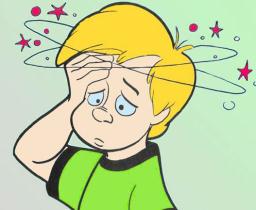 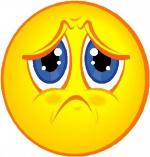 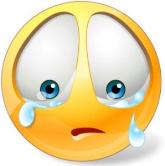 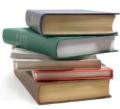 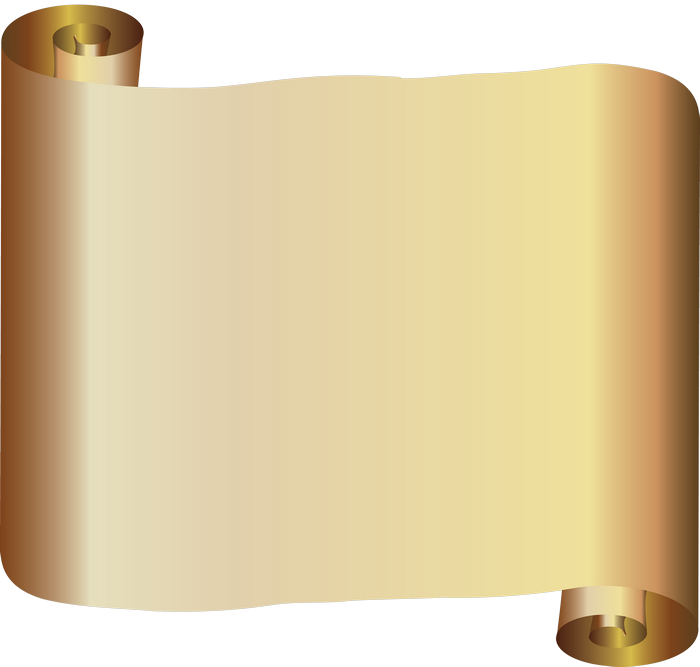 Понятие адаптации
непосредственно связано с понятием
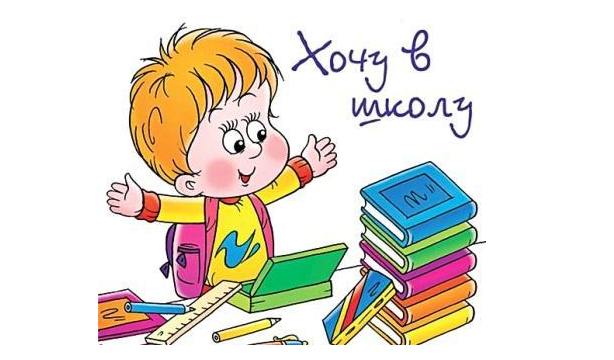 "готовность ребенка к школе"
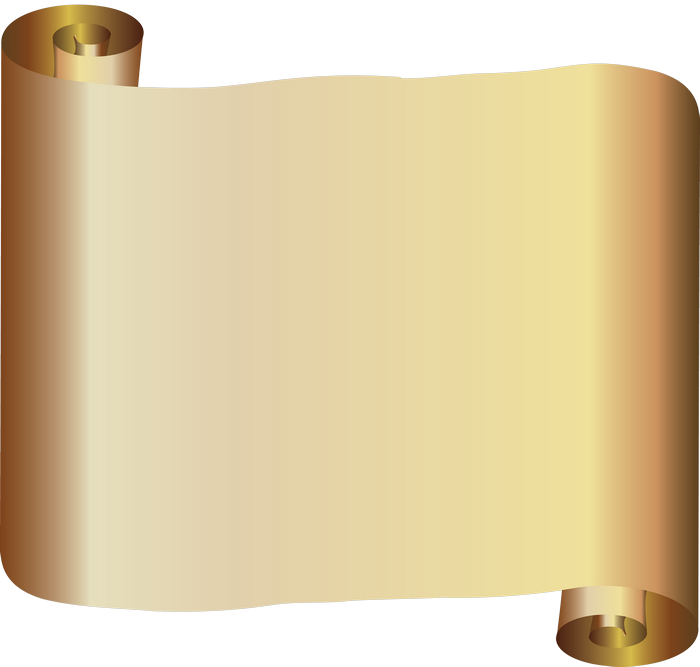 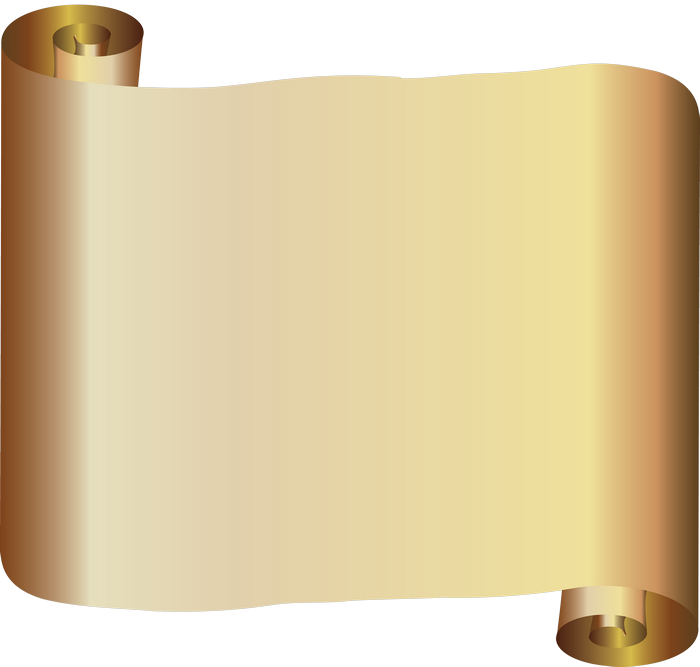 Не скупитесь на похвалу, научитесь выделять в море ошибок островок успеха;
Хвалить – исполнителя, критиковать – исполнение.
ЗАПОМНИТЕ !
Первые десять дней школьной жизни ребенка наказывать нельзя!
Старайтесь своего
ребенка больше ХВАЛИТЬ!
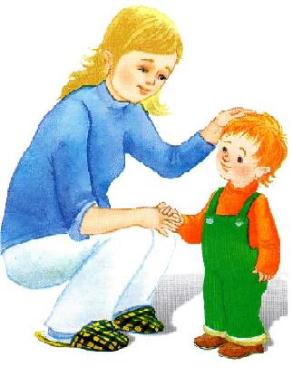 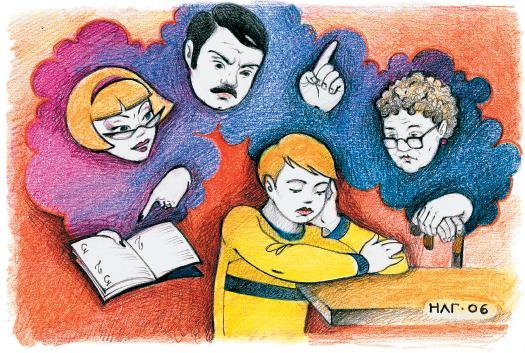 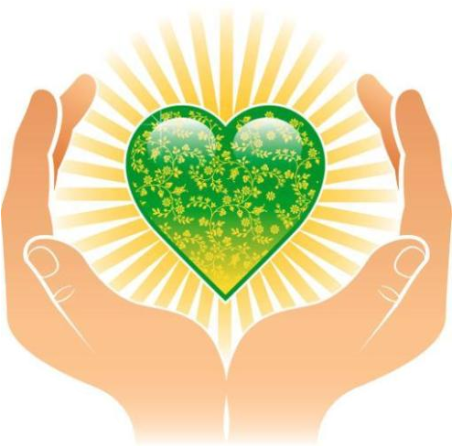 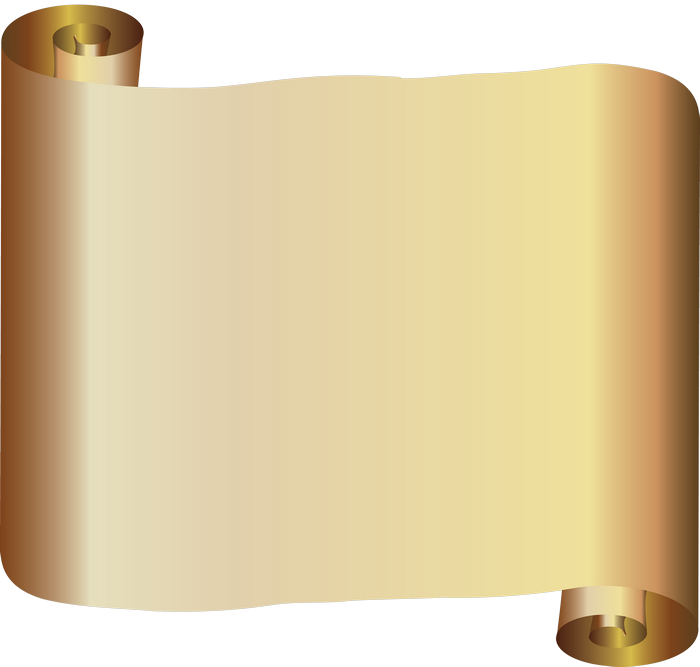 только сообща, все вместе, мы преодолеем все трудности в воспитании и учебе детей.
Правило  хлопка
Спасибо за внимание